Crosslinguistic influence on adult L2 learners’ acquisition of Chinese classifiers
Jiahuan Zhang
jz525@cam.ac.uk
1
1. Introduction
A Chinese classifier is structurally obligatory within an NP when the head noun is enumerated as demonstrated below (Jiang, 2017; Ke, 2018; Zhang, 2005), e.g., classifier tiao (refers to long, thin, and flexible objects) must be inserted to convey the meaning of “two ropes”.
                       liang   tiao   shengzi
                          two    CL     rope
                           ‘two ropes’
The four types of classifiers based on primary feature (Gao & Malt, 2009).
     animacy,  inanimacy,  shape,  concept
Concrete
Abstract
2
2. Literature review
2.1 Crosslinguistic influence (CLI)
Contrastive analysis hypothesis (CAH): similarities and differences make L2 acquisition easier and more difficult respectively (Lado, 1957).
L1-L2 similarities impede L2 learning given a prerequisite that similarities in languages incur confusions (Anderson, 1984).
3
2. Literature review
2.2 Sequential acquisition
predictable order, and it was not influenced by instruction
undergo certain distinct developmental stages
animate human, animate non-human, shape and function
4
2. Literature review
2.3 Overview of factors that influence classifier acquisition
Task type
5
2. Literature review
Does L1 affect classifiers acquisition? 
Do tasks influence the test performance? 
Is there a developmental sequence of acquiring different types of classifiers?
Do individual differences affect the acquisition?
2.4 Research questions
6
3. Methodology
3.1 Participants: 50 adult Chinese L2 learners (16 males and 34 females, mean age 21.54, age range 18-34), HSK 3-4 (intermediate level of Chinese)
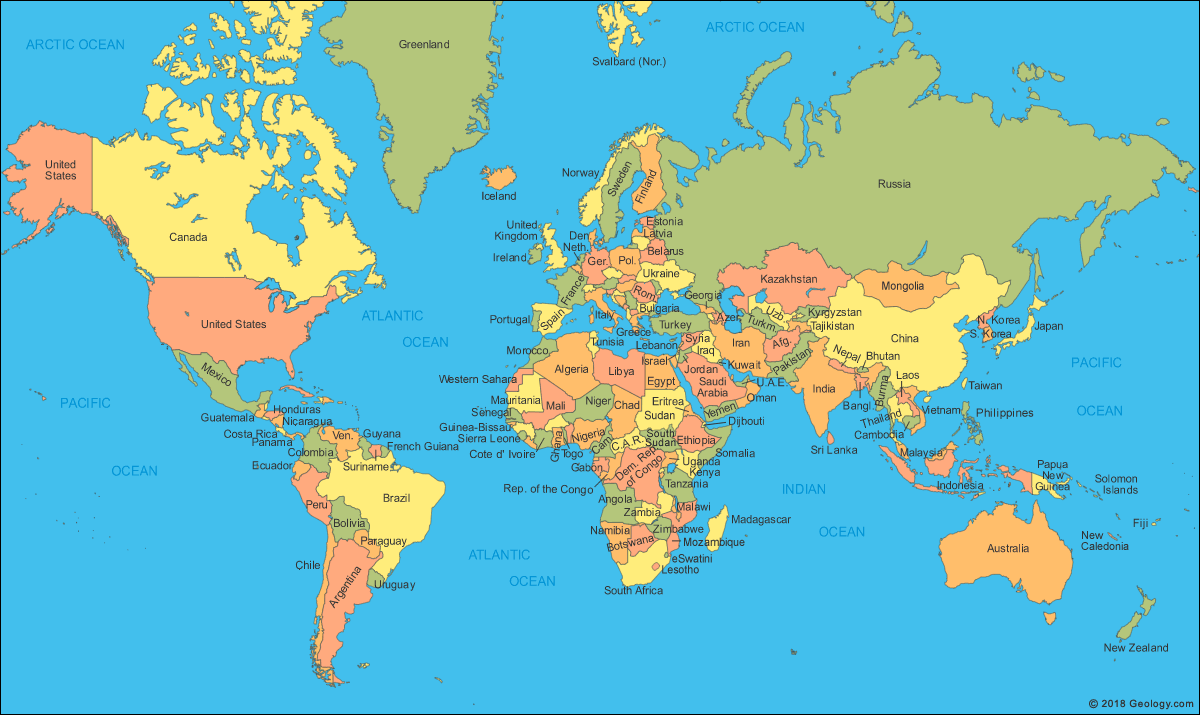 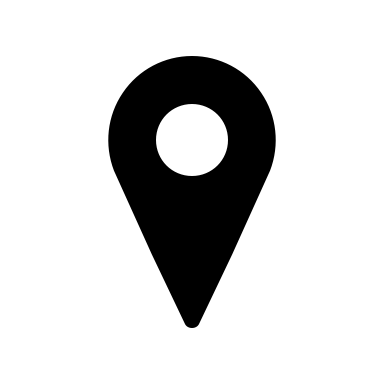 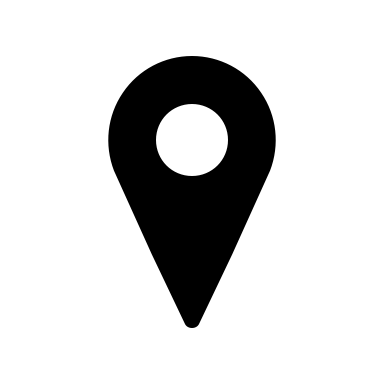 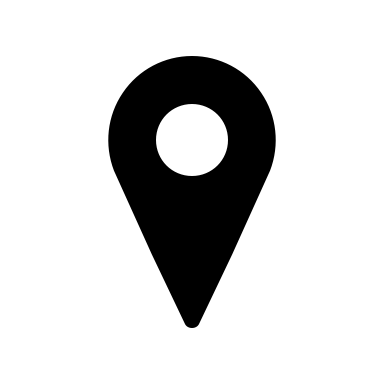 Copyright: 2018 Geology.com
7
3. Methodology
3.2 Materials: Chinese language test concerning classifiers
Table 1. Potential classifiers
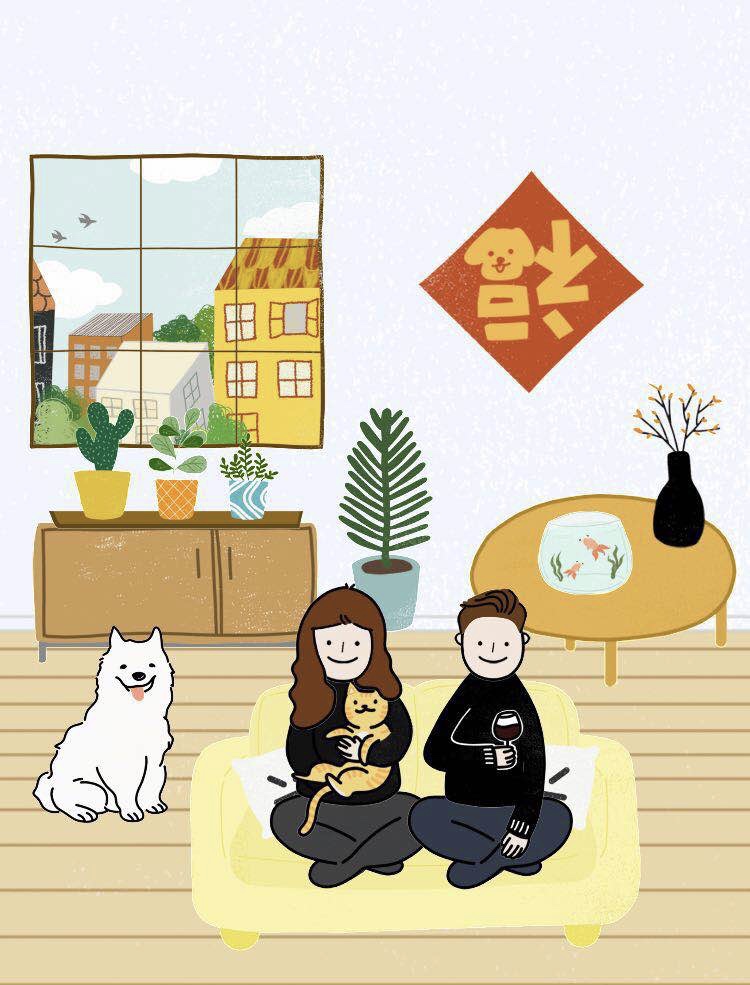 8
Fig 1. Picture (source: Zhang, 2019)
3. Methodology
3.2 Materials: Chinese language test of classifiers
Assumption of difficulty: task 2 > task 3> task 1
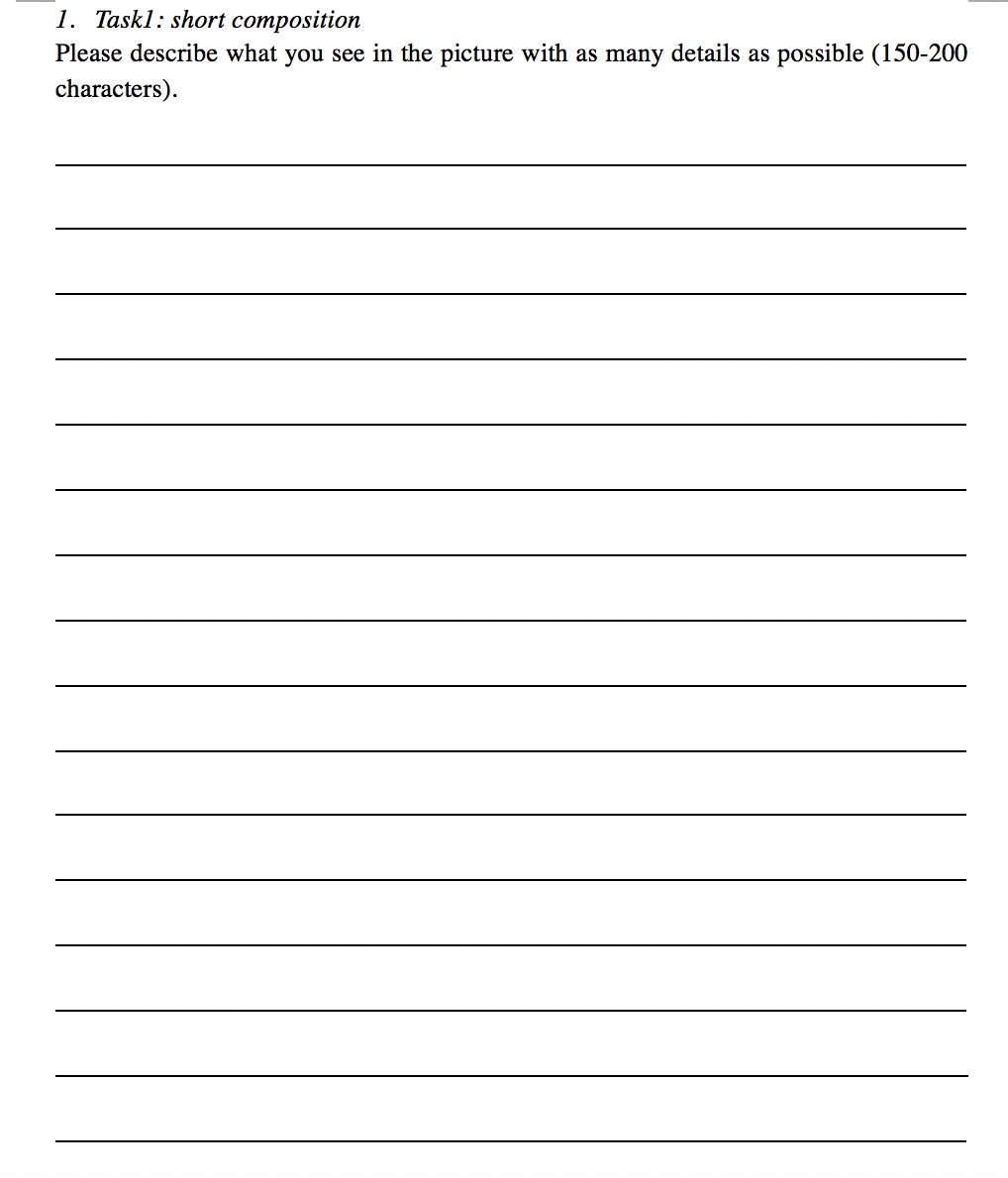 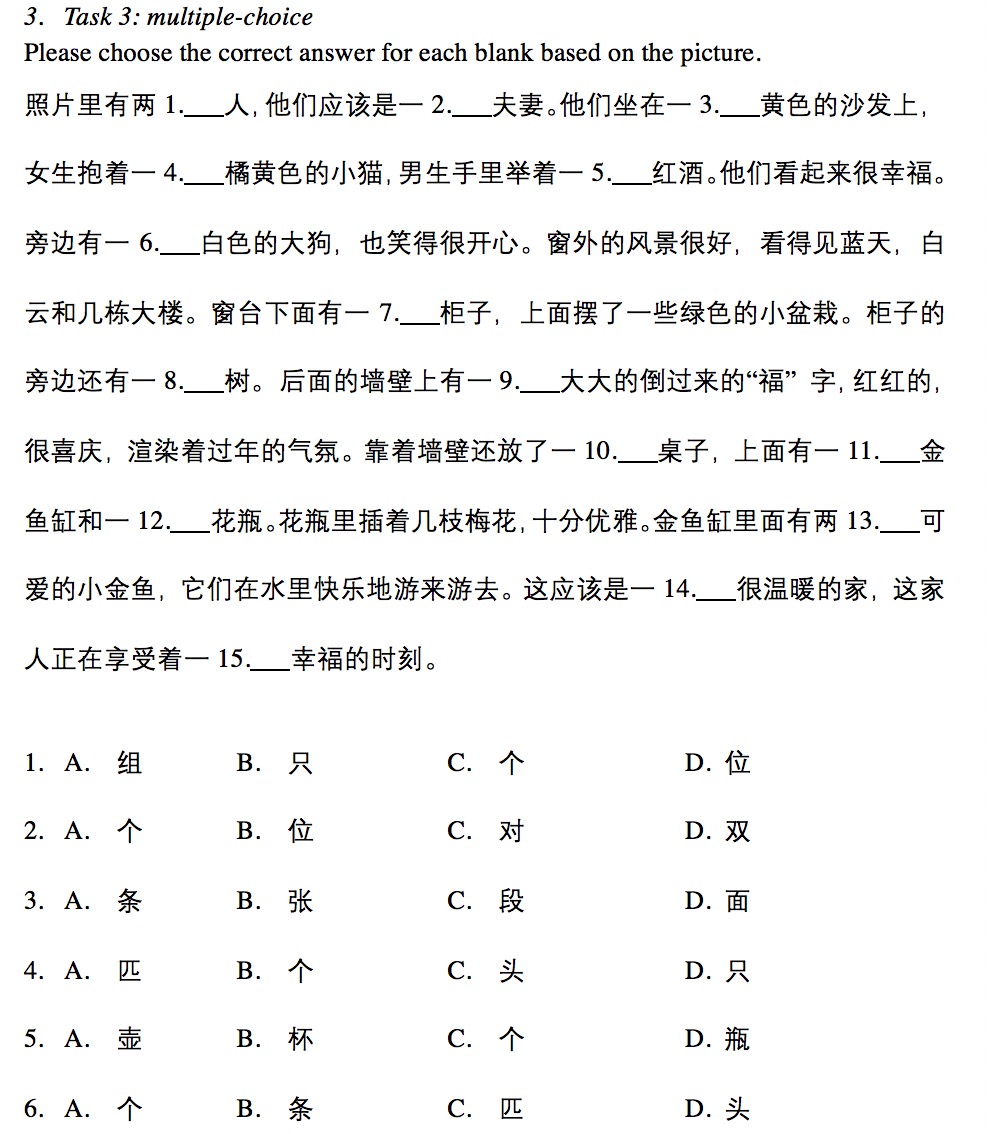 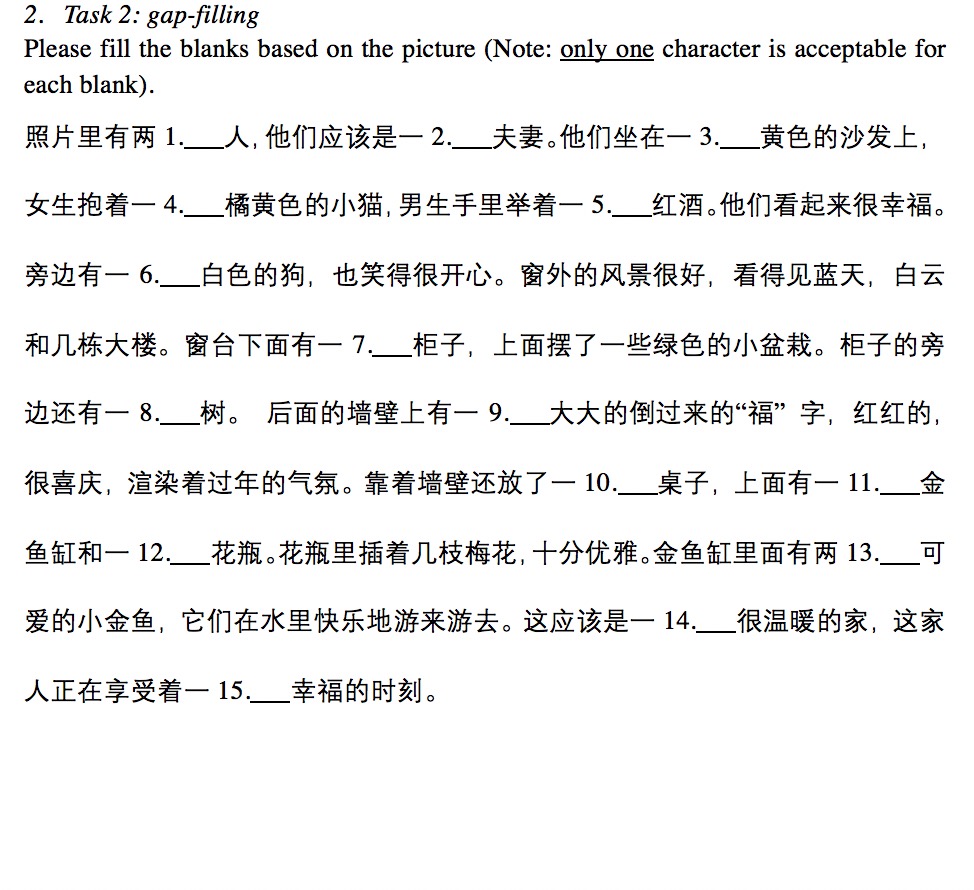 9
3. Methodology
3.2 Materials: Chinese language test of classifiers
Table 2. Classifiers used and types
10
3. Methodology
3.2 Material: post-test questionnaire
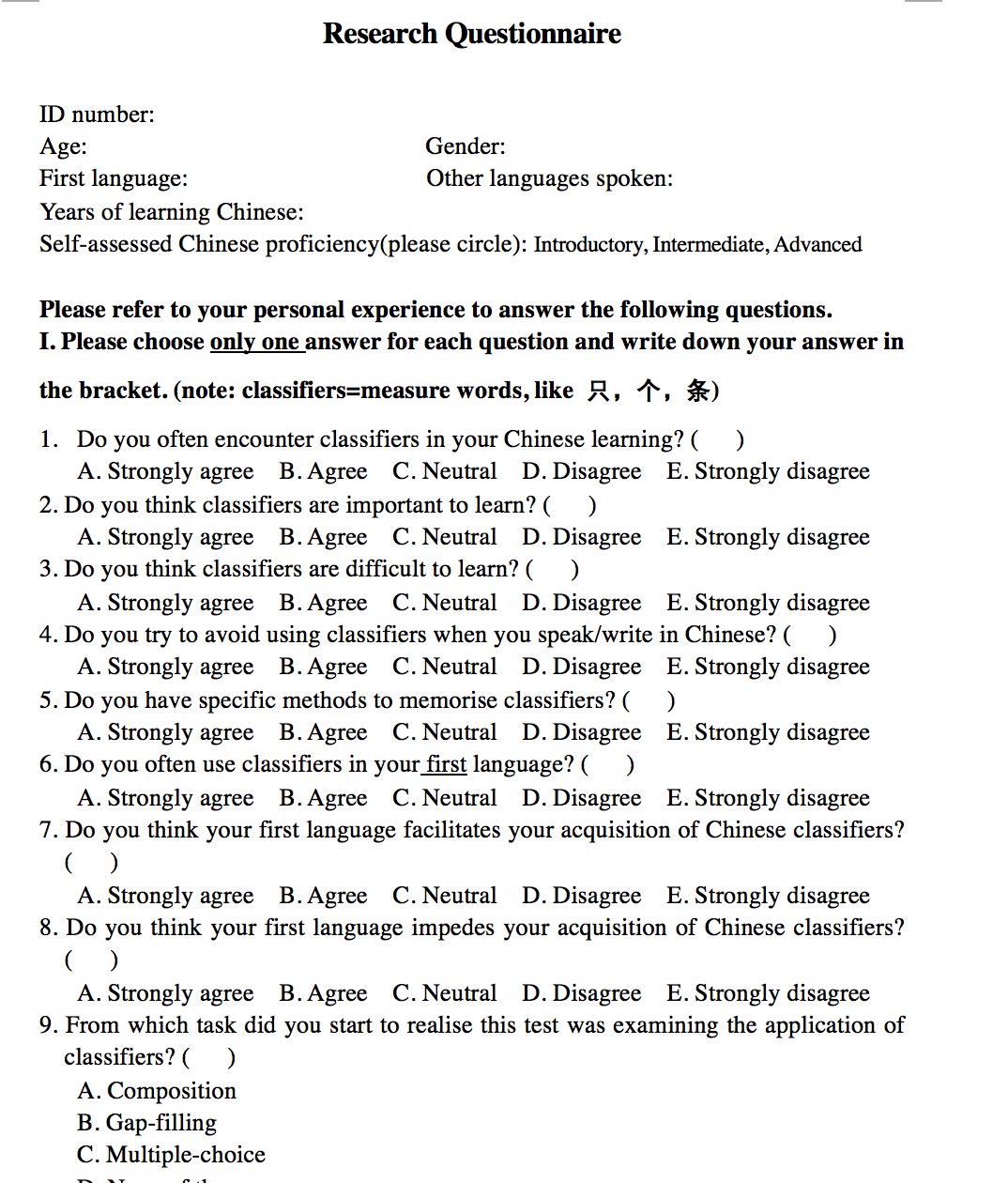 11
3. Methodology
3.3 Coding & analysis
PCA model
LMER model
Logistic regression model
T-test
Syntactic correctness
Semantic correctness
Value: 1 or 0
Dependent variable
12
4. Results
4.1 Principal component analysis (PCA)
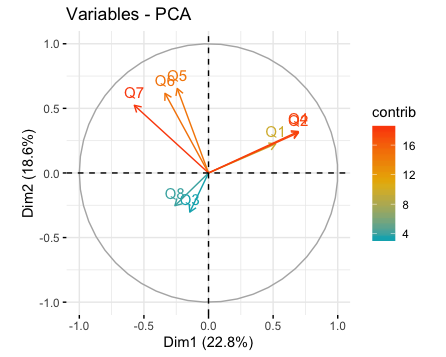 Variable 2
Variable 1
Variable 3
Fig 2. Biplot of PCA
13
4. Results
4.1 PCA
Table 3. Three variables created by the biplot of PCA
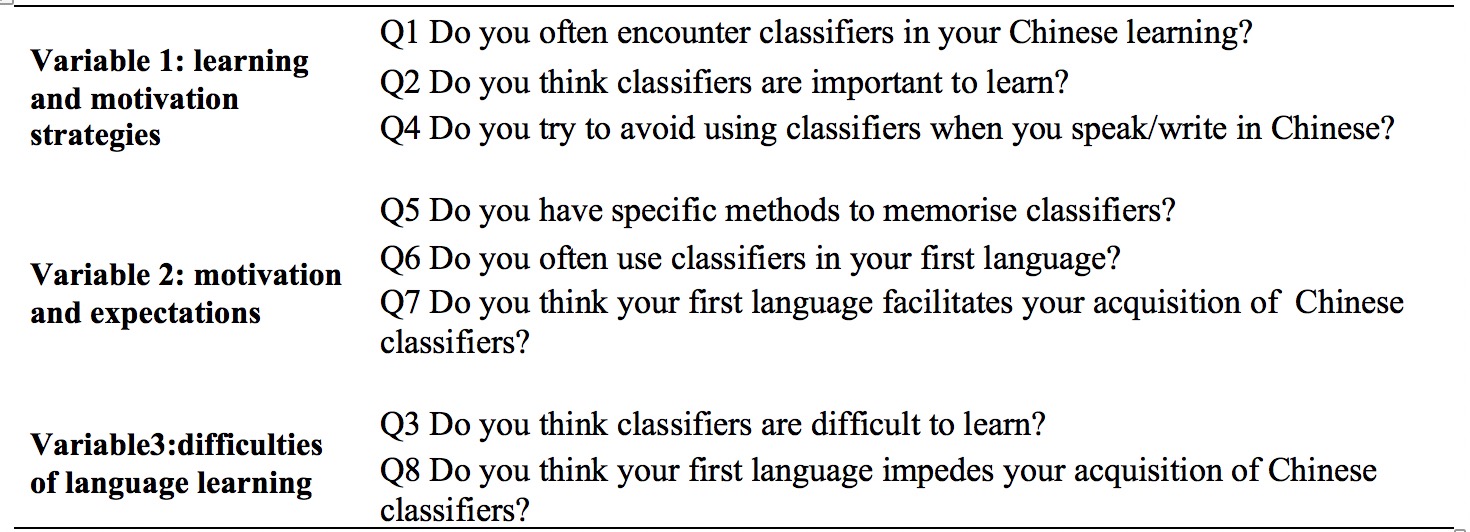 14
4. Results
4.2 Linear mixed-effects regression model: interaction of L1 and task
      formula: score~L1*task+variable1+variable2+variable3+(1|participant)+(1|classifier)
Table 4. Summary for LMER model
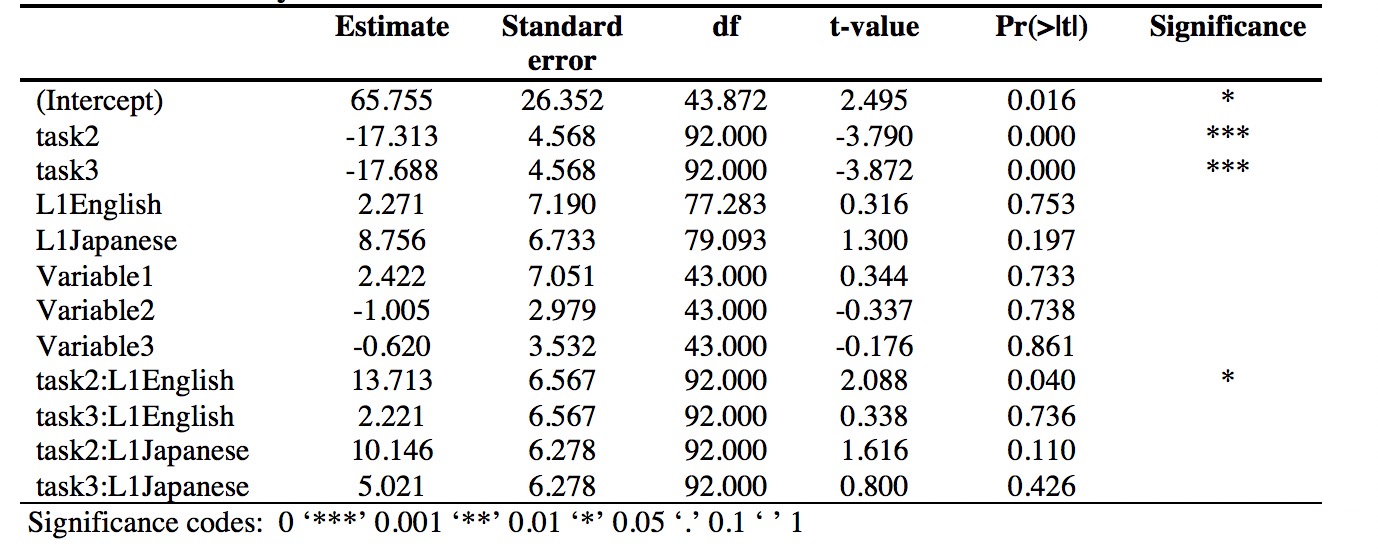 15
4. Results
4.2 Final LMER model: L1 * task
      formula: score~L1*task+(1|participant) +(1|classifier)
Table 5. Summary for final LMER model
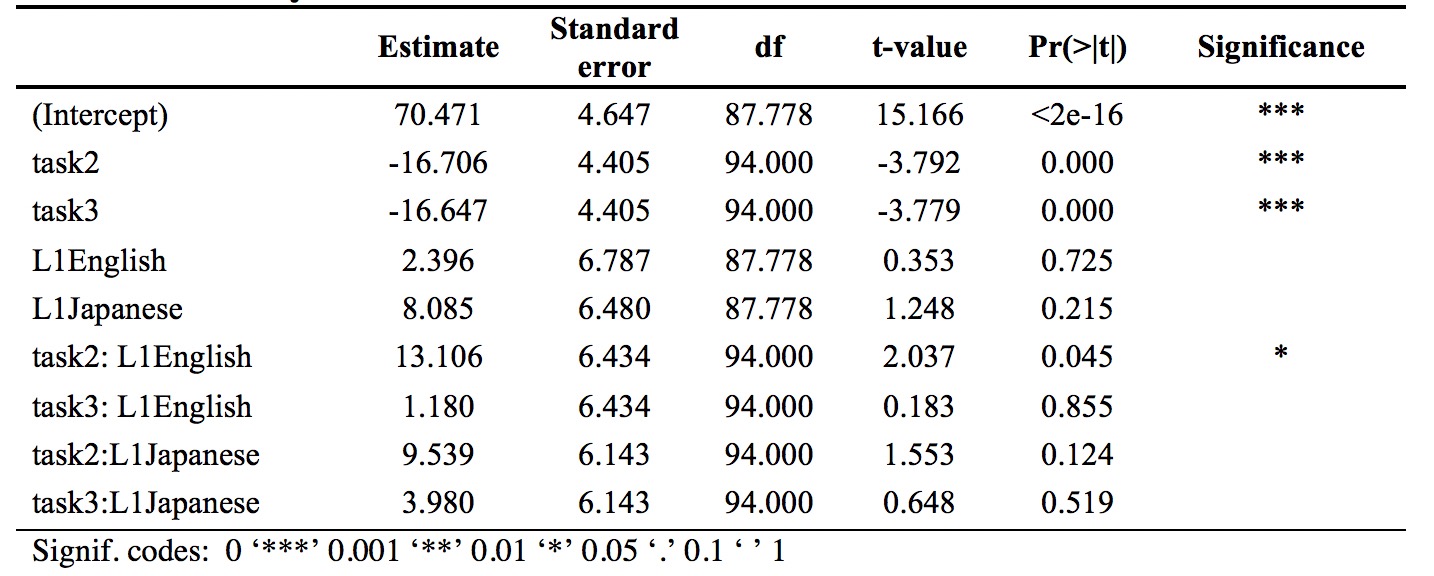 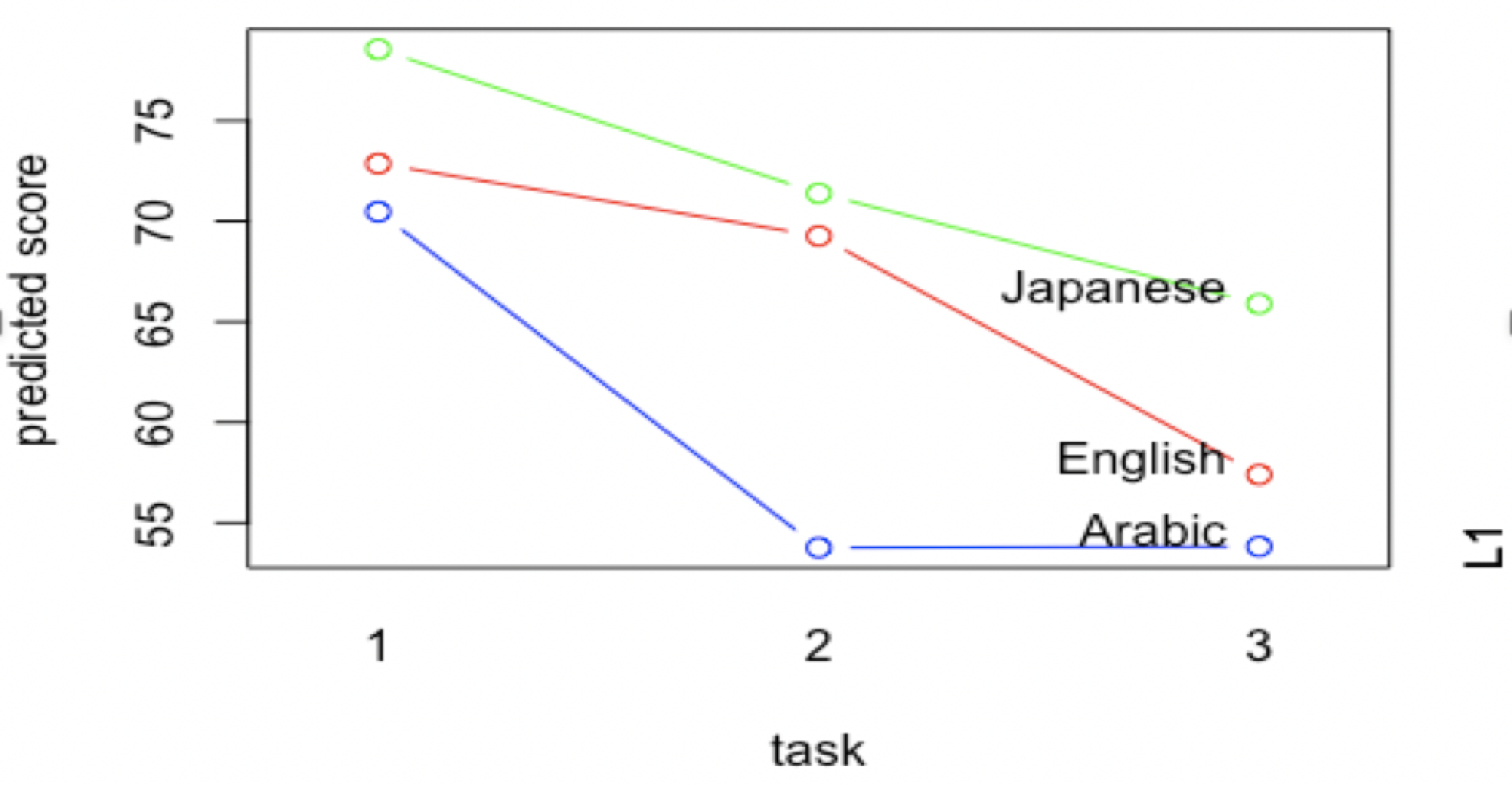 Fig 3. Model prediction for score
16
4. Results
4.2 T-test: L1 & task
Individual token of using the generic classifier ge in task2 : 
      Arabic 4.53, English 6.13, Japanese 4.88
Two sample t-test: significant difference between Arabic and English (p < 0.05)
17
4. Results
4.3 Logistic regression model: sequential acquisition 
       formula: score ~ L1*type +(1|participant) +(1|classifier)
Table 6. Summary for logistic model
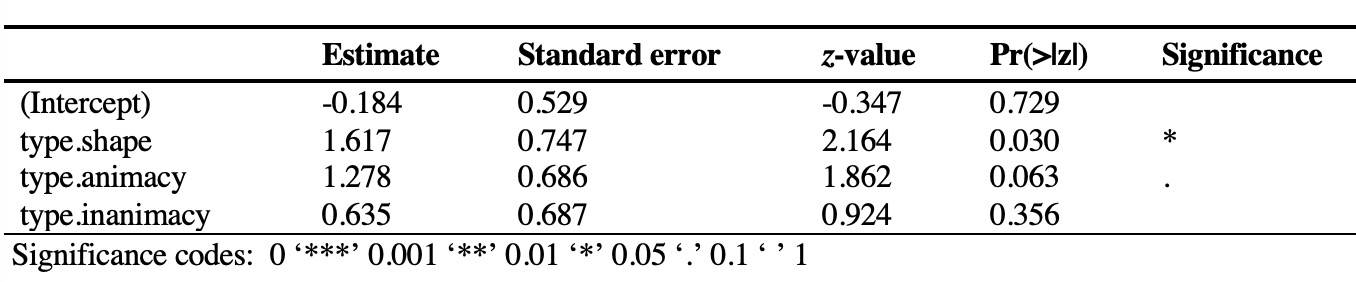 Fig 4. Model prediction for likelihood of type scoring
Predicted sequence of type 
     shape animacy inanimacyconcept
18
4. Result
4.3 Logistic regression model: effect of individual classifiers on top of types
       formula: score ~ L1*type+(1|classifier), ranef (), type-classifier-object
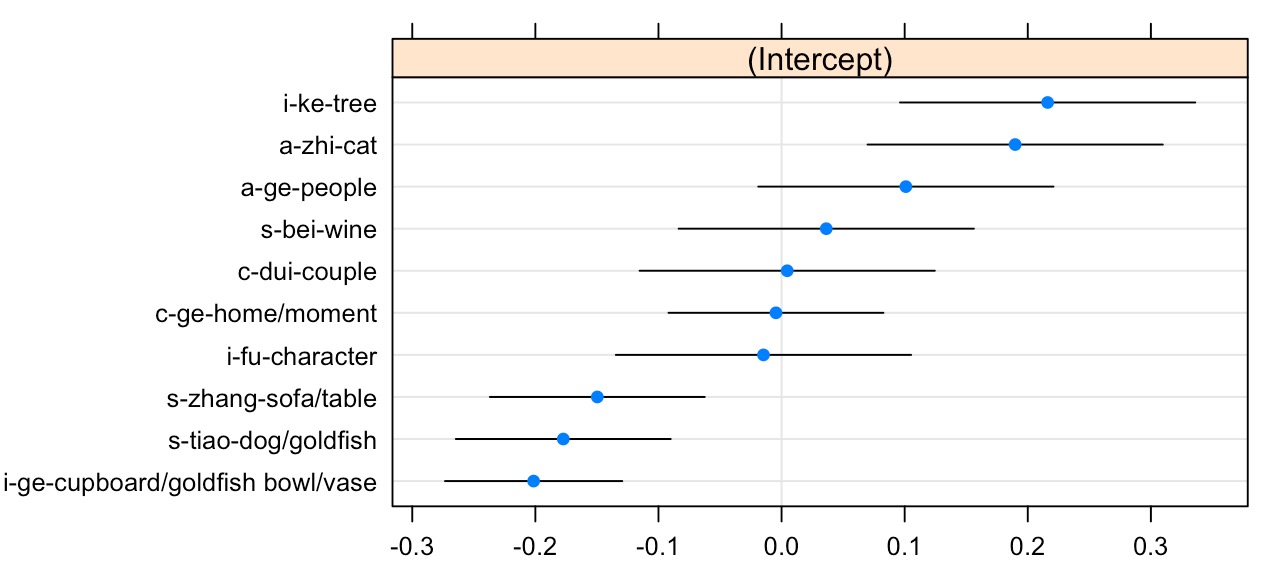 Fig 5. Dotplot for random effects of individual classifiers
19
5. Discussion
5.1 Effects of L1
      L1 is not a significant predictor of score. 

Similarities facilitate learning: 
Liang (2009): Korean speakers outperformed English speakers in classifier acquisition.
See also Polio (1994) for the comparison of English and Japanese speakers.
20
5. Discussion
5.2 Interaction of L1 and task
Interaction of task and L1 was found significantly different only between Arabic and English L1 in task 2: English participants scored particularly higher than the Arabic counterparts. Two potential reasons: 
Nature of task: task 2 offered some leeway for scoring compared to task 3, in which 7 out of the 15 blanks have an acceptable answer of ge (Douglas, 2010).
Testing strategies: English participants’ higher individual token percentage of using ge in task2 (p < 0.05).
21
5. Discussion
5.3 There tends to be a sequential acquisition:  shape animacy inanimacyconcept 

In contrast to Numeral Classifiers Accessibility Hierarchy: 
      animated human animated non-human shape (Craig, 1986) 
Classifiers with shape-oriented feature were acquired earliest in Chinese L1 acquisition (Chien et al, 2003; Li et al, 2010).
Partially in line with the L1 acquisition of Hokkien and Cantonese: animacy was acquired relatively earlier (e.g., Hu, 1993; Liang, 2009). 
Following the general path of L1 vocabulary acquisition: 
       concrete  abstract (Erbaugh, 1986)
22
5. Discussion
5.4 Implications
Methodogical: task elicitations may affect interpretation  triangulation.
Pedagogical: language teachers could pay more attention to concept type classifiers.
23
6. References
Andersen, R. (Ed.). (1984). Second languages a cross-linguistic perspective. Rowley/London/Tokyo: Newbury House Publishers.
Cheong, C. M., Zhu, X., Li, G. Y., & Wen, H. (2019). Effects of intertextual processing on L2 integrated writing. Journal of Second         Language Writing, 44, 63-75.
Craig, C (Ed.). Noun classes and categorization. Amsterdam/Philadelphia: John Benjamins Publishing Company.
Douglas, D. (2014). Understanding language testing. New York: Routledge.
Erbaugh, M. S. (2006). Chinese classifiers: Their use and acquisition. In P. Li, L. H. Tan, E. Bates, & O. J. Tzeng, (Eds.). (2006). The Handbook of East Asian Psycholinguistics: Volume 1, Chinese (pp. 39-51). Cambridge: Cambridge University Press.
Gao, M. Y., & Malt, B. C. (2009). Mental representation and cognitive consequences of Chinese individual classifiers. Language and Cognitive Processes, 24(7-8), 1124-1179.
Gafni, R., Achituv, D. B., & Rahmani, G. (2017). Learning foreign languages using mobile applications. Journal of Information Technology Education: Research, 16, 301-317.
Hao, Y. C. (2012). Second language acquisition of Mandarin Chinese tones by tonal and non-tonal language speakers. Journal of phonetics, 40(2), 269-279.
Hu, Q. (1994). The acquisition of Chinese classifiers by young Mandarin-speaking children. PhD dissertation. Boston University, USA.
Kuo, J. Y. C. & Sera, M. D. (2009). Classifier effects on human categorization: The role of shape classifiers in Mandarin Chinese. Journal of East Asian Linguistics, 18(1), 1-19.
Lado, R. (1957). Linguistics Across Cultures: Applied Linguistics for Language Teachers. Michigan: University of Michigan Press.
Lee, C., Simpson, G. B., Kim, Y., & Li, P. (Eds.). (2015). Handbook of East Asian Psycholinguistics (Vol. 3). Cambridge University Press.
Jiang, S. (2017). The Semantics of Chinese Classifiers and Linguistic Relativity. Abingdon: Routledge.
Ke, C. (Ed.). (2018). The Routledge Handbook of Chinese Second Language Acquisition. London: Routledge.
Liang, S. Y. (2009). The Acquisition of Chinese Nominal Classifier Systems By L2 Adult Learners. (Unplished PhD thesis). University of Texas Arlington, the USA.
Krashen, S. (1981). Second Language Acquisition and Second Language Learning. Pergamon, Oxford: Oxford University Press.
Pienemann, M. (Ed.). (2005). Cross-linguistic aspects of Processability Theory (Vol. 30). Amsterdam: John Benjamins Publishing.
Saalbach, H., & Imai, M. (2012). The relation between linguistic categories and cognition: The case of numeral classifiers. Language and Cognitive Processes, 27(3), 381-428.
Stockwell, R. P., Bowen, J. D., & Martin, J. W. (1965). Grammatical Structures of English and Spanish. Chicago: The University of    Chicago Press.
Zhang, Y. (2005). Processing and formal instruction in the L2 acquisition of five Chinese grammatical morphemes. In M. Pienemann (Ed.), Cross-linguistic Aspects of Processability Theory (pp. 155-178). Amsterdam: Benjamins.
24